Проект «Экспериментальная работа по внедрению инновационных технологий в учебно-воспитательный процесс»
Актуальность проекта
В современной требовательной и быстросменной социально-экономической среде уровень образования в значительной мере будет зависеть от результативности внедрения технологий обучения, что обосновывается на новых методологических принципах, современных дидактичных принципах и психолого-педагогических теориях, которые развивают деятельный подход к образованию.
Из Послания Президента Республики Казахстан Н.Назарбаева  народу Казахстана
«Чтобы стать развитым конкурентоспособным государством, мы должны стать высокообразованной нацией. 
 В современном мире простой поголовной грамотности уже явно недостаточно. Наши граждане должны быть готовы к тому, чтобы постоянно овладевать навыками работы на самом передовом оборудовании и самом современном производстве.  
Необходимо также уделять большое внимание функциональной грамотности наших детей, в целом всего подрастающего поколения. Это важно, чтобы наши дети были адаптированы к современной жизни».
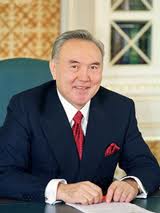 Объект: инновационные процессы в образовании
Цель работы
рассмотреть научные подходы их внедрения  в учебно-воспитательный процесс школы
изучить и охарактеризовать инновации в казахстанском образовании
Задачи исследования
Провести исследование понятий новшество, инновация, инновационный образовательный процесс, педагогическая инновация, управление образовательным учреждением
На основе изучения психологической, методической, философской литературы проанализировать научные подходы к внедрению инноваций   в учебно-воспитательный процесс школы
Гипотеза исследования:
Ожидаемые результаты
Организация планомерного инновационного процесса в школе.
Создание банка современных инновационных технологий
Внедрение инновационных технологий группой учителей в учебно-воспитательный процесс
Более  качественное использование и наращивание кадрового потенциала 
Повышение качества обучения и воспитания в экспериментальных группах
Формирование у учащихся навыков саморазвития и самосовершенствования
Формирование базовых и ключевых компетенций школьников
Сущность и признаки понятия «инновационная технология в педагогическом процессе
Понятие “инновация“ в переводе с латинского языка означает “обновление, новшество или изменение“. Это понятие впервые появилось в исследованиях в XIX веке и означало введение некоторых элементов одной культуры в другую. В начале XX века возникла новая область знания, инноватика – наука о нововведениях, в рамках которой стали изучаться закономерности технических нововведений в сфере материального производства. Педагогические инновационные процессы стали предметом специального изучения на Западе примерно с 50-х годов и в последнее двадцатилетие в нашей стране.
Применительно к педагогическому процессу
инновация - введение нового в
эффективности
повышение
Инновационный процесс
Смена парадигмы образования
Образование из категории национальных переходит в категорию мировых приоритетов. 





Развиваются новые технологии обучения, однотипная средняя школа уступает место инновационным учреждениям и образовательным программам. 

Внедрение инноваций в образовании - одна из основных социально-педагогических проблем мирового масштаба, а инновационная деятельность - важнейшая составная часть прогресса общества.
Опыт развитых стран
доказывает, что инновации объективно необходимы, возникают на фоне противоречий между устаревшими нормами и возросшими требованиями деятельности, носят конкретно-исторический характер. 
Целью любого государства является построение высокообразованного общества с современной системой воспитания и образования, основанной на характерных для государства традициях, где каждый человек способен обновлять свои знания в течение всей жизни. 
Экономическое благополучие и социальная сплоченность государства зависят от достижения данной цели.
Из Послания Президента Республики Казахстан Н.Назарбаева  народу Казахстана
В ежегодном послании Президента РК Н.Назарбаева к народу Казахстана отводится важная роль развитию образования « Нам предстоит произвести модернизацию методик преподавания и активно развивать онлайн-системы образования, создавая региональные школьные центры.
 Мы должны интенсивно внедрять инновационные методы, решения и инструменты в отечественную систему образования, включая дистанционное обучение и обучение в режиме онлайн, доступные для всех желающих.
 Необходимо избавиться от устаревших либо невостребованных научных и образовательных дисциплин, одновременно усилив востребованные и перспективные направления».
Современные инновационные технологии в образовании
Сегодня в современном образовании провозглашен принцип вариативности, который дает возможность педагогическим коллективам учебных заведений выбирать и конструировать педагогический процесс по любой модели, включая авторские. 
При этом применяют самые различные педагогические инновации. Это зависит, прежде всего, от традиций и статусности учреждения
Алгоритм инновационной деятельности школы
Технология управления инновационной методической работой
1 этап подготовительный
2 этап проведение эксперимента
3 этап подведение итогов
Результаты эксперимента
Будет сформирована новая генерация педагогов с инновационным творческим типом мышления, с развитой мировоззренческой культурой; высококвалифицированных профессионалов с этически ответственным отношением к миру. 
Апробированы  инновационные технологии, проанализированы полученные результаты, выявлены недочеты, намечен план коррекционной работы. 
Реализуется Национальный план по развитию функциональной грамотности школьников. 
Возрастет качество обучения и воспитания школьников на основе здоровьесберегающего принципа.
Повысится уровень мотивации учащихся, сформируются навыки саморазвития и самосовершенствования.
Сформируются  как базовые компетенции (доброжелательный человек; заботливый член семьи; творческая индивидуальность; ответственный гражданин;здоровая и совершенствующаяся личность)  так и ключевые компетенции школьников (информационная; коммуникативная; компетенция разрешения проблем).
Предложения
Внедрение инноваций в учебно-воспитательный процесс будет тем успешнее, чем выше будут соответствующие уровни
материально-технической базы (наличие компьютерных классов, мультимедийных комплексов, лабораторий, спортивного оборудования и т.д.)
уровень готовности педагогического коллектива к предстоящей работе (качественный состав учителей,  личностно – индивидуальная мотивация каждого педагога, группа передовых учителей, учителей-новаторов) 
уровень партнерских отношений и педагогического коллектива и родительской общественности.

По итогам внедрения инноваций и анализа результатов проведенной работы необходимо обобщить и распространить опыт учителей.
СПАСИБО ЗА ВНИМАНИЕ !